Share your collage!
Show the other members of your group what you drew and what the words mean in english.
Días y meses del año
Palabras Claves
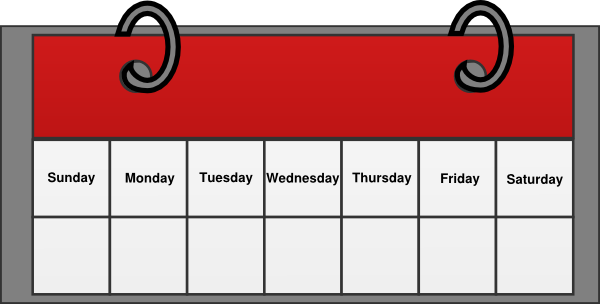 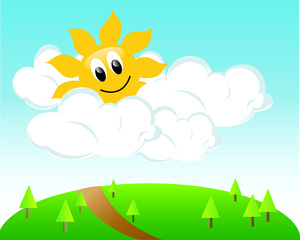 Semana
Día
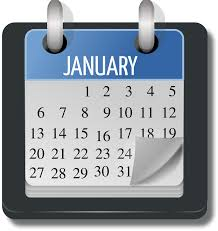 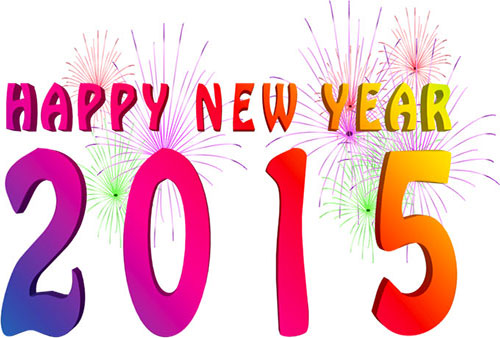 Año
Mes
Días de la semana
On Spanish calendars, Lunes(Monday) is the first day of the week! Instead of Domingo (Sunday) being first.
Lunes………… Monday

Martes……….. Tuesday

Miércoles……. Wednesday

Jueves………. Thursday

Viernes……… Friday

Sábado……… Saturday

Domingo……. Sunday
Días
Días
Video
https://www.youtube.com/watch?v=v7mm8MC1MgY
El martes…..
Los martes…
Todos los días (de la semana)
Nunca
Meses del año
Meses
https://www.youtube.com/watch?v=IKznbHvPFwc
What is your birthday this year?
Mi cumpleaños es miércoles el siete de octubre.

NOW YOU!

Mi cumpleaños es ____Día ___ el ___Numero___ de __Mes__.
Warm up
Open your work book to page 124
Do activities 2 and 3

For activity 2
Cuando= when, Cuantos años tiene= how old are they,
Tiene____ años= they are ___ years old

For activitiy 3 
don’t worry about the years
Días
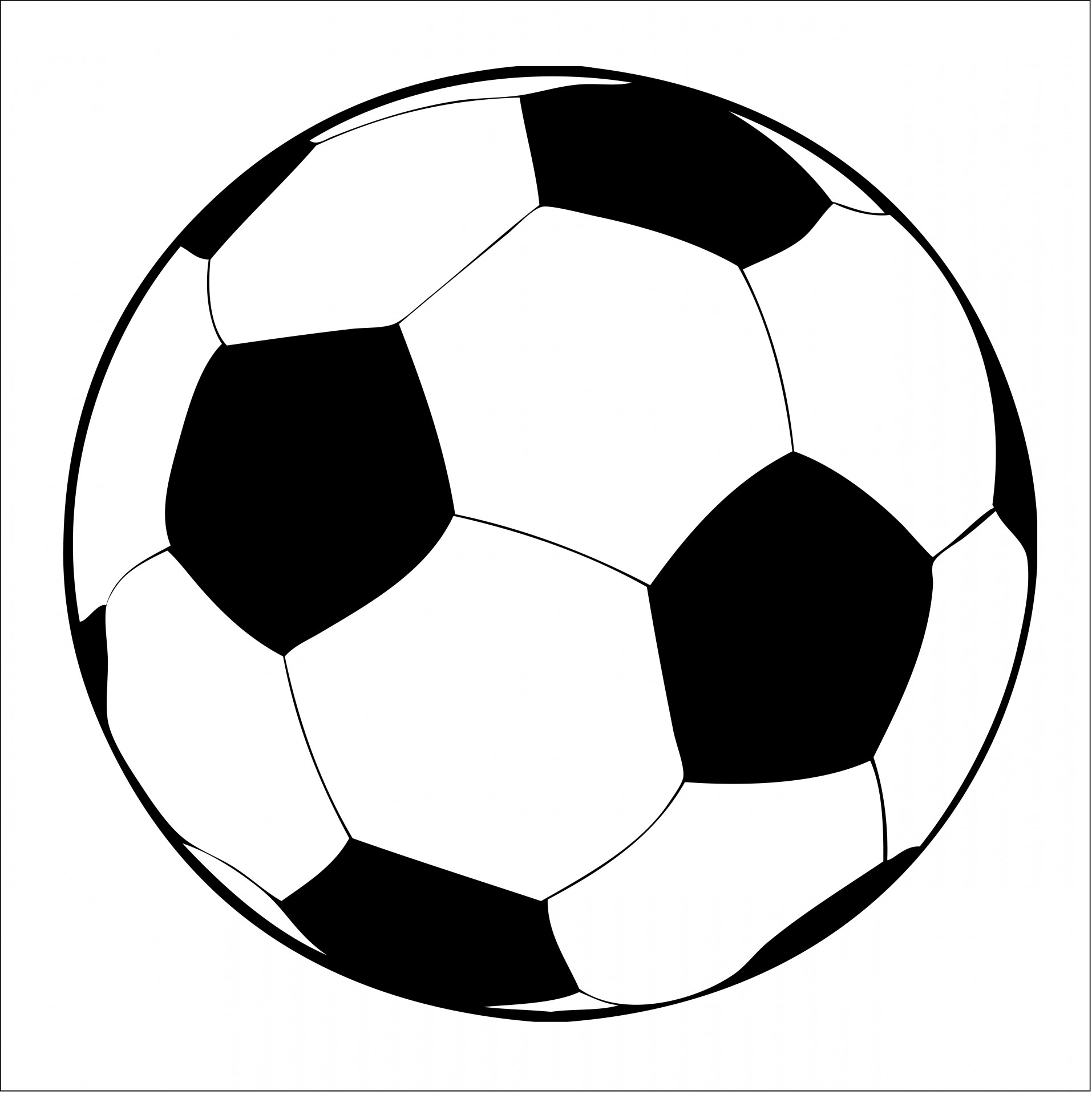 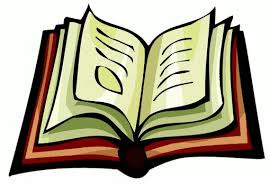 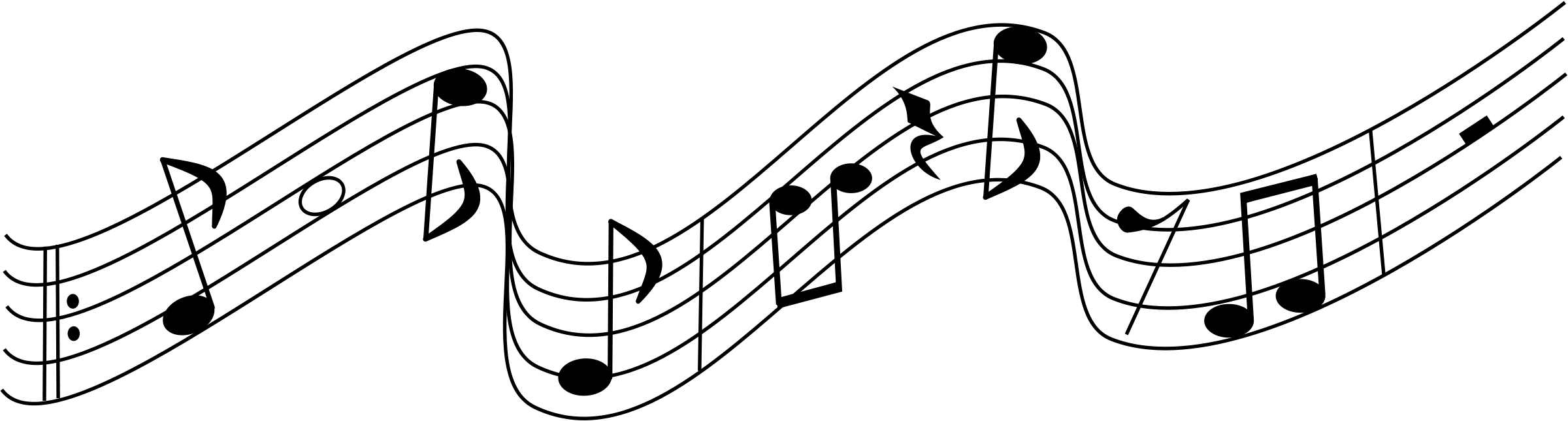 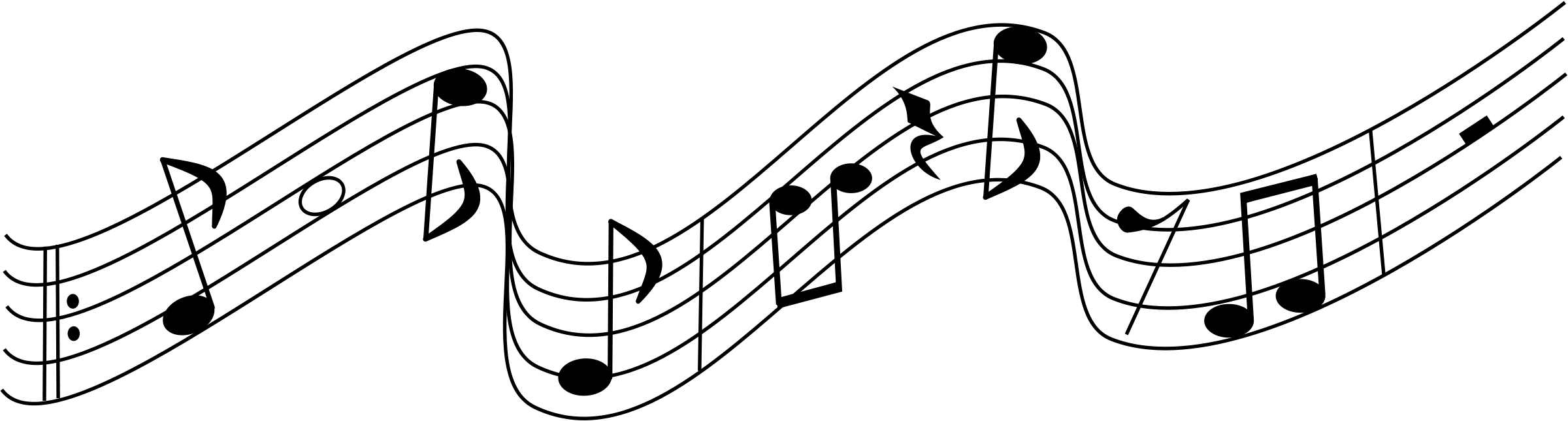 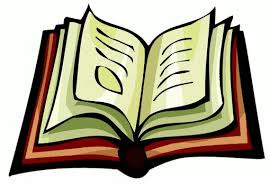 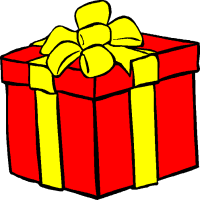 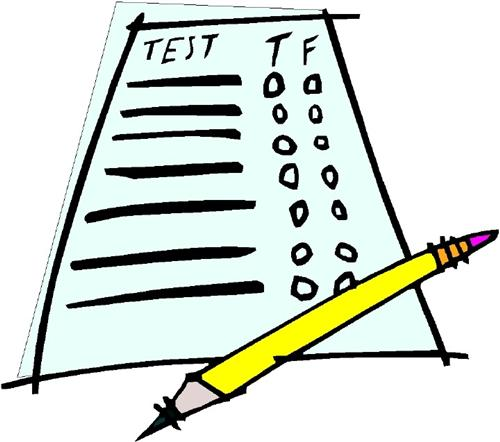 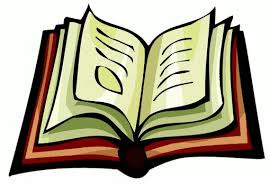 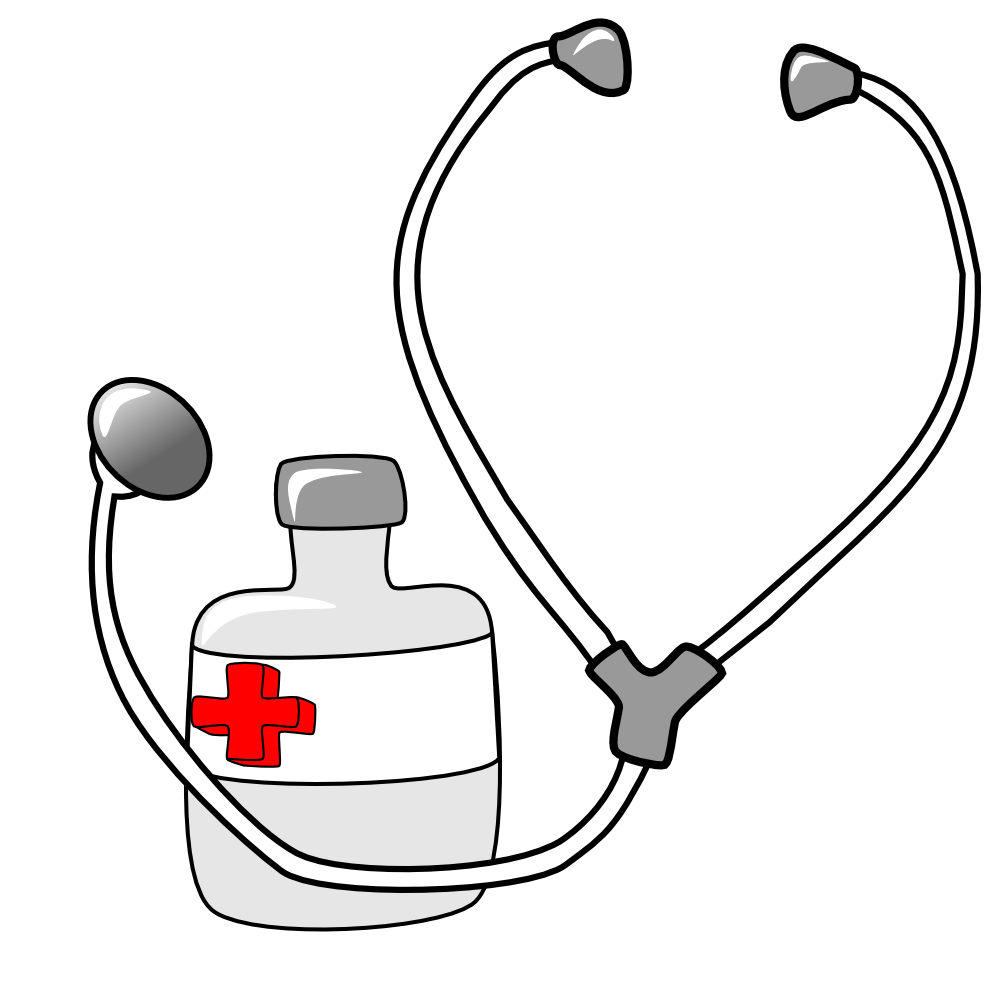 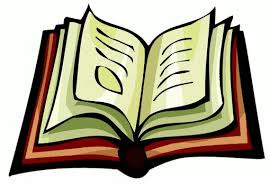 When do you…?
Practice a sport.
Practico deportes…
Play video games.
Juego video juegos…
Sleep in.
Duermo hasta el tarde….
Do Homework.
Hago mi tarea….
Spend time with friends.
Paso un rato con mis amigos…
Días de celebraciones
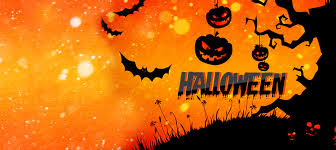 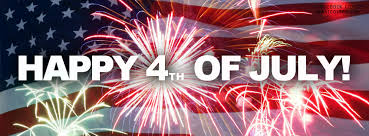 Sat.
Mon.
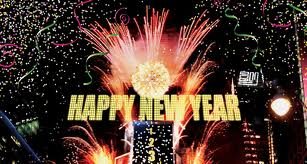 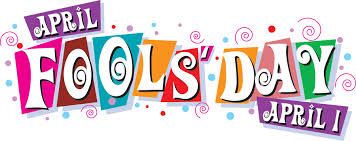 Thur.
Fri.
Calendar Activity
You will be assigned a month to do research on!
Go to Señor Deans Website: Go to my draggo account: click on the tab “Classroom”: and then the link in Holidays!

Choose 3 holidays to research and share with the class.
(Groups of two will choose 2 each!)

Make a calendar on paper or shared in a google doc. Put in your 3 Spanish holidays and any other holidays we have that month in America.

Prepare to share your holidays using the sentence frame from yesterday 
__Holiday____ es ____Día ___ el ___Numero___ de __Mes__.
P 5
Months
Antonio: Enero
Bella: Enero
Jack: Febrero
Dani: Marzo
Dana: Marzo
Jamila: Abril
Dailin: Mayo
Sielski: Mayo
John: Junio
Cassie: Julio
Julia: Julio
 Amanda: Agosto 
Milica: Septiembre
Andrea: Octubre
Sarah: Octubre
 Ginane: Noviembre
Stephani: Noviembre 
Stirlews: Diciembre
P 3
Adrianne: Enero
Ben: Febrero
Angelika: Marzo
Brendan: Abril
Kaitlyn: Mayo
Gavin: Junio
Julia: Julio
Anna: Agosto
Diana: Septiembre
Armina: Octubre
Lance: Noviembre
Amarallis: Diciembre
Class Letters
P 7
P 6
Angel: Enero
Nikolina: Febrero
Alyssa: Marzo
Sharmaine: Abril
Michael: Mayo
Kevin: Junio
Matthew: Julio
Blaze: Agosto 
Tyler: Septiembre
Valerie: Octubre
Mia: Noviembre
Amanda: Enero 
Olimpia: Febrero
Kennedy: Marzo
Olsi: Abril
Miriam: Mayo
Roman: Junio
Erin: Julio
Ivy: Agosto
Julia: Septiembre
Katarina: Octubre
Rann: Noviembre
Class Letters
P 8
Will: Enero
Kris: Febrero
Adrian: Marzo
Don Evan: Abril
Clare: Mayo
PJ: Junio
JP: Julio
Konrad: Agosto
Jelena: Agosto
Max: Septiembre
Julia: Septiembre
Ethan: Octubre
Ana: Noviembre
Jacob: Diciembre